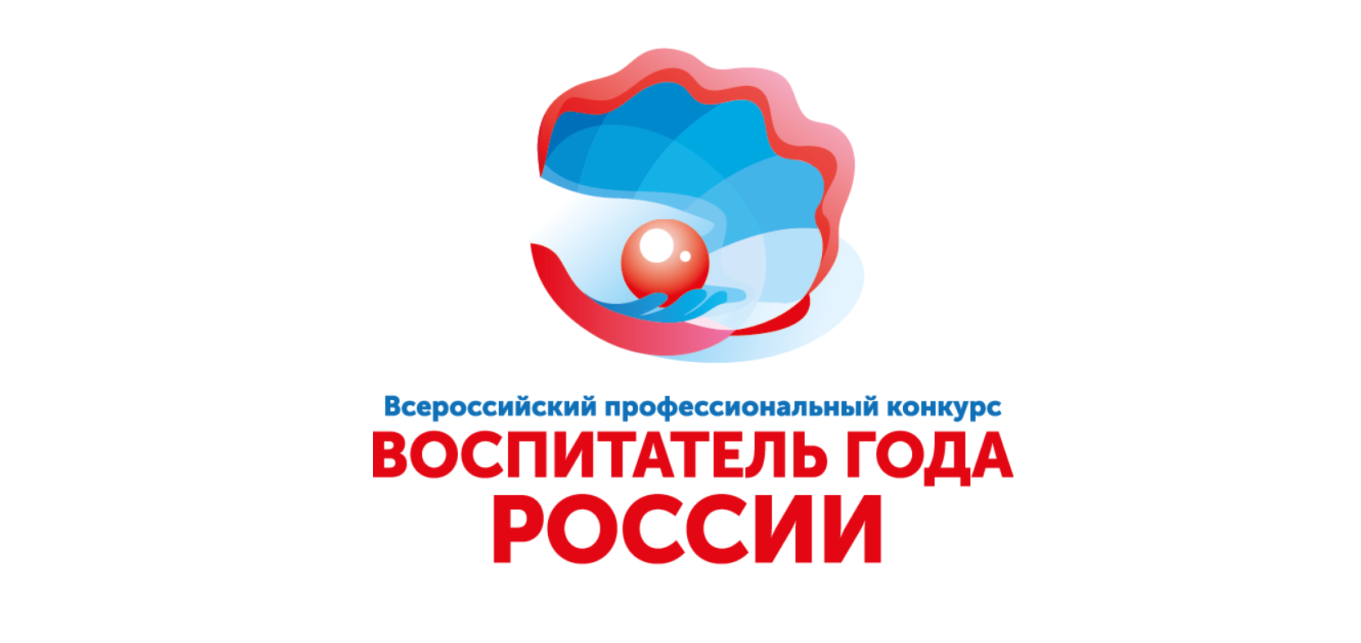 Конкурсное испытание «Моя педагогическая находка» (цель, формат, критерии оценивания)
Презентация подготовлена Граф Оксаной Федоровной, заведующим МБДОУ «Центр развития ребенка – детский сад № 53 «Топтыжка»
Конкурсное испытание «Моя педагогическая находка»
Цель конкурсного испытания - демонстрация конкурсантом наиболее значимого в его деятельности способа, метода или приема обучения, воспитания и развития детей дошкольного возраста.
Формат конкурсного испытания: выступление конкурсанта, демонстрирующее элемент профессиональной деятельности, который он позиционирует как свою педагогическую находку.
Выступление конкурсанта может сопровождаться презентацией или видеофрагментами. 
Регламент конкурсного испытания - 20 минут (выступление конкурсанта - 10 минут; ответы на вопросы жюри - 10 минут).
Каждый показатель оценивается по шкале от 0 до 2 баллов, где:
0 баллов - «показатель не проявлен», 
1 балл - «показатель проявлен частично», 
2 балла - «показатель проявлен 
в полной мере». 

Максимальная оценка за конкурсное испытание «Моя педагогическая находка» - 32 балла.
Правоприменительная практика понимает под находкой любую движимую вещь, которую собственник или иной законный владелец потерял (утратил в силу случайных обстоятельств, а не намеренно от нее отказался), а другое лицо нашло. При этом лицо, нашедшее потерянную вещь, не только осознает, что данная вещь выбыла из владения другого лица, но и берет эту вещь, становясь фактическим ее обладателем.

Педагогическая находка – это новшество либо авторская переработка чужой идеи. Педагогическая находка может быть представлена приёмом, методом, методикой, технологией, решающей актуальные задачи обучения и (или) воспитания.
Критерии и показатели оценки конкурсного испытания «Моя педагогическая находка»
1.	Методическая грамотность.
1.1. обосновывает актуальность демонстрируемого способа/метода/приема для своей педагогической практики (0-2);
1.2. выявляет инновационную составляющую демонстрируемого способа/метода/ приема/ (0-2);
1.3. обозначает цели и планируемые результаты применения демонстрируемого метода/ приема/ способа (0-2);
Критерии и показатели оценки конкурсного испытания «Моя педагогическая находка»
1.	Методическая грамотность.
1.4.	выявляет развивающий потенциал демонстрируемого способа/метода/приема (0-2);
1.5. представляет результативность применения демонстрируемого метода/ приема/ способа (0-2);
1.6. демонстрирует знания в области педагогики психологии (0-2);
Критерии и показатели оценки конкурсного испытания «Моя педагогическая находка»
1.	Методическая грамотность.
1.7. демонстрирует оригинальность решения педагогических задач (0-2);
1.8. демонстрирует понимание места и значение конкретного метода/ приема/ способа в своей методической системе (0-2);
1.9.	демонстрирует возможность использования информационно-коммуникационных технологий (ИКТ) при решении своих педагогических задач (0-2).
Критерии и показатели оценки конкурсного испытания «Моя педагогическая находка»
2. Культура презентации.
2.1. представляет информацию целостно и структурированно (0-2);
2.2. конкретно и полно отвечает на вопросы экспертов (0-2);
2.3. использует оптимальный объем и содержание информации (0-2);
2.4. не допускает речевых ошибок (0-2);
Критерии и показатели оценки конкурсного испытания «Моя педагогическая находка»
2. Культура презентации.
2.5. вызывает профессиональный интерес аудитории (0-2);
2.6. ИКТ помогает наиболее полно раскрыть тему, служит иллюстрацией к выступлению, оформление соответствует теме, не препятствует восприятию содержания (0-2);
Критерии и показатели оценки конкурсного испытания «Моя педагогическая находка»
2. Культура презентации.
2.7. демонстрирует ораторские качества и артистизм (0-2).

Вербальным общением называют передачу информации с помощью произносимых нами слов. Другими словами - это словесное общение.
Невербальное общение – это неречевая форма общения, включающая в себя жесты, мимику, позы, контакт глазами, прикосновения.
Паравербальное общение заключается в передаче информации через тон голоса, тембр, высоту, скорость, интонацию произносимых слов.
Благодарю за внимание!